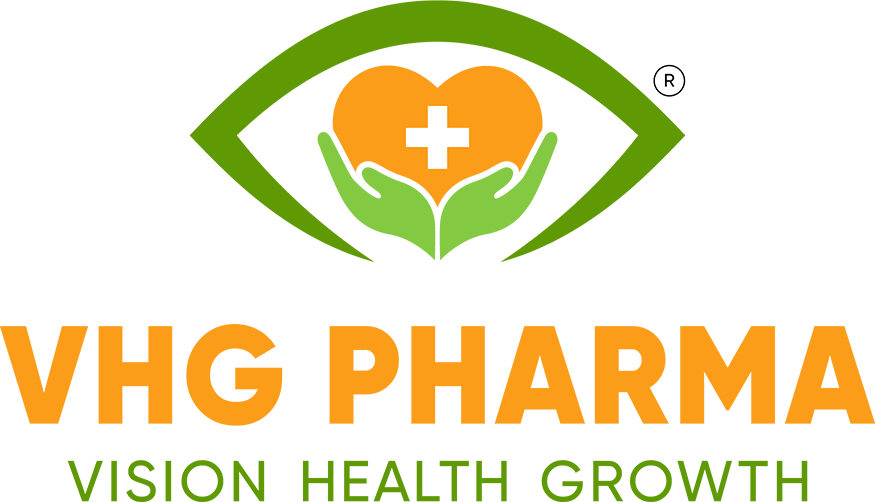 ABOUT US
Our journey started with the founding of VHG Pharma Private Limited by our Quality Head Mr. Sagar Pawar, a registered pharmacist.
Based on a vision of providing accessible, innovative and quality evidence based healthcare solutions to patients, while building upon an ethics of commitment, sincerity and determination to meet the needs of both our customers and partners accordingly.
To achieve this, we work with like-minded partners who are dedicated to uphold the philosophy of providing high quality and innovative healthcare products for the improvement of health.
With more than 10years of experience in distribution, regulatory, sales and marketing of healthcare products, At VHG Pharma, we actively pursue excellence through innovative healthcare solutions for everyone.
Our Vision
To be the leading healthcare provider worldwide in the development and marketing of pharmaceuticals,  catered to care for a variety of diseases and conditions
Our Mission
To improve the health and wellness of our communities now and into the future through delivering impactful and innovative healthcare products and services
Our Values
Professionalism, Innovation, Perseverance, Dynamism, Teamwork
Our Team
We work with the assistance of a dedicated team that is known for its eagerness to learn and continuously improve, uncompromising dedication to quality, a relentless focus on rapid and disciplined action, and respect for the diverse contributions of all. They are imparted regular training to keep them abreast with changing market needs.
Why Us?There are many others working in the similar domains like ours, but we have acquired a trusted market position owing to the below-listed factors:
Strong focus on quality compliance
Easy mode of payment
Timely delivery
Competitive pricing
Client Satisfaction:Due to our moral business dealings and right business policy, we have successfully won the faith of customers. Also, by working with the support from competent client servicing agents, we assure timely delivery of tailored products matching the specific client needs.
VALIDATED COLD CHAINSHIPMENT
Many critical, life-saving Pharmaceutical medicines and treatments must be shipped and stored at low temperatures in order to remain effective. Maintaining this uninterrupted “chain” of cold conditions from the point of manufacture to the point of administration to a patient is known as the Pharmaceutical cold chain. Pharmaceutical cold chain management refers to the logistics and planning of a Pharmaceutical supply chain that is kept within a range of specific, low temperatures.
Many vaccines require an uninterrupted cold chain. Of the two most promising COVID-19 vaccines, for example, one requires temperatures well below freezing, and the other requires a cryogenic cold chain.
Many drugs that are biological molecules, such as insulin or asthma inhalers, also require a cold chain.
At VHG Pharma we have validated the cold chain process as per WHO GDP and we have the best practices for cold chain shipment in India
Our Validated Shipping Systems Uses Validated Cold Chain Boxes
We use cold chain boxes which are from approved Vendors with the proper validation report, Stability report, and COA. All the boxes are conditioned as per the SOP.
Our SOP consists of the training provided through the Approved vendors.
We also Provide single-use Temperature Datalogger within the Shipment as requested by the Client to monitor the Temperature during shipment
NAME PATIENT SUPPLY
A Named Patient Program provides patients and physicians access to commercially approved medicines that are not available to them in their own country. These drugs must be approved in at least one country; from which they can be imported into the patient’s country under an NPP.
These may be drugs that are:
Approved but not yet commercially available to be prescribed in the patient’s country
Approved and available in one country but not approved and available in the patient’s country
Discontinued in the patient’s country but not another
In shortage in the patient’s country but not another
Please refer to either our Physician or Sponsor section below for further information related to your NPP needs.
PHYSICIANS
Because drug companies rarely plan to make their products available in every region of the world, physicians sometimes find they are unable to access certain medicines in their own country. Other times, physicians may find that a drug they have been using is discontinued or is in shortage.
In these circumstances, physicians may be able to access needed drugs from another country, in order to treat their patients, through a Name Patient Program.
VHG can source products from all regions of the world, and our team handles the regulatory and logistical processes involved in drug delivery and works with physicians to ensure appropriate and safe use of the drug.
If you are a physician and you wish to gain access to an unavailable medication, please place an enquiry.
SPONSORS
Sponsors may only be able to focus on specific key markets when seeking approval for their drugs. Often these are well-established markets, like Europe, the US, and Japan, as well as other markets which provide large patient populations.
However, sponsors could benefit from allowing access to their products in markets outside of their commercialization plans. This would allow companies to:
Deal with an unsolicited patient request for the drug in an ethical and regulatory controlled manner
Provide exposure to, and experience with, company products to physicians in additional countries and build a larger KOL network and future advocates
Provide new products to patients who would move to the commercial drug when it becomes available in these countries
Generate additional revenues
Because there are numerous restrictions and regulations that apply on a country-by-country basis, providing access to medicine can be a very complex and daunting task. WEP Clinical has many years of experience helping sponsors supply their products in new regions.
If you are a sponsor and want to make your drugs available in countries where they are currently unavailable or not yet approved, please contact us at:
INFORMATION FOR PATIENTS
As named patient medicines you may find yourself in the frightening position that you have a serious condition or illness and the treatment you need is not available in your home country. It is possible that the medicines are available outside your country and if your physician decides that these drugs would be suitable for the treatment of your illness, they then face the challenge of obtaining them for you. We help physicians across the world access medicines which are not approved or licensed in their country but may be required to meet the special needs of an individual patient. The service we provide not only locates and supplies the required medicines but ensures that the physician has all the quality assurance and supporting clinical information they will need to safely prescribe it to you. If you are confronted with a situation where a drug is not available to you, talk to your physician or healthcare professional about Named Patient Program and ask them to contact us. We will then work directly with your physician to help them in patient access program and understand what options are available.
PHARMACEUTICAL CONTRACTMANUFACTURING
Generic Medicines with following quality levels:
US FDA / UK MHRA approved facilities
WHO GMP approved facilities
WHO Pre qualified approved facilities
Vaccine manufacturing
We can manufacture generics as per your requirements.
VHG PHARMA provides various manufacturing services to the Pharmaceutical and biotechnology industries from the stage of drug development to full-scale production.
VHG PHARMA is also into the manufacturing of a small quantity of materials for R&D purposes, then a larger amount for the clinical studies, and finally for the full-scale production.Contract manufacturing majorly includes the manufacturing of solid and liquid dosage forms as well as the injectable. However, the growing and upcoming usage of generic drugs and complex Pharmaceutical products have seen many of these organizations produce active Pharmaceutical ingredients (API) for their clients also.
Some of the advantages of Pharmaceutical contract manufacturing are discussed below:
1. Cost-effectivenessThe development of a new drug requires a huge initial investment and comprehensive research. After making a huge investment in R&D, more investment is required for setting up a manufacturing facility. A VHG PHARMA, on the other hand, has an already established expertise and infrastructure to produce the drug at much cheaper rates. A company can save on labor costs such as wages, training and fringe benefits through contract manufacturing.
2. Advanced SkillsDue to the exponential rise in the Pharmaceutical industry, the use of advanced technologies and skills for manufacturing has become imperative. To bring a new drug to the market quickly at the lowest possible cost requires huge investments in the manufacturing process. Even the biggest Pharmaceutical companies find it hard to have such expertise and resources.VHG PHARMAs have already established expertise and facilities to manufacture at full scale. They have strong ties with the raw material suppliers and have incorporated various efficiency methods to manufacture at the lowest possible operational cost.

3. Quality AssuranceVHG PHARMA has pre-established quality checks in place that have been refined over the years. They have been manufacturing in compliance with various standards used in different countries and have specific systems in place to control the quality of the end product. Pharmaceutical contract manufacturing helps companies to make use of such quality control techniques to ensure compliance with different quality standards around the world.
DOSSIERS AND STABILITYSTUDIES
We are able to undertake Internationally acceptable quality of:
Stability studies for Zone 4 countries
BA / BE studies for Pharmaceuticals and Biologicals
Stability testing is utilized to determine if the quality of a drug substance or drug product is altered over time by various environmental factors, such as light, temperature, and humidity. A drug “substance,” often referred to as an Active Pharmaceutical Ingredient (API), is defined as the unformulated material that may subsequently be formulated with excipients to produce a dosage form. A drug “product” is the formulated mixture of the drug substance and excipients comprising the final marketed dosage form.
For a drug substance, stability testing determines the “re-test period,” the timeframe during which the drug substance is expected to remain within its specification, and therefore can be used in the manufacture of a given drug product. After the established re-test period has elapsed, a drug substance can only be used if additional specification testing is performed, the material passes inspection, and the substance is distributed soon after meeting acceptance criteria.
For a drug product, stability testing determines the shelf-life of the product by establishing the duration for which the product is safe to use and retains therapeutic value according to the level of the active ingredient(s).
During a stability study, materials are stored at various temperature and humidity conditions, and samples are pulled at predetermined time points and subjected to a battery of tests that may include: an identification test, assay, physical tests, microbiological limits, and preservative effectiveness testing, using appropriately validated methods and/or recognized compendial methods. Acceptance criteria are stipulated before the initialization of the study, and if a product fails to meet specifications at any time point, the stability study may be halted and restarted after reformulation or other modifications have occurred.
Bioavailability (BA): Bioavailability refers to the relative amount of drug from an administered dosage form that enters the systemic circulation and the rate at which the drug appears in the systemic circulation.
In vivo bioavailability studies are performed for new drugs to establish essential pharmacokinetic parameters including the rate of absorption, the extent of absorption, rates of excretion and metabolism, and elimination half-life after a single and multiple-dose administration. These essential pharmacokinetic parameters are useful in establishing dosage regimens. Bioequivalence is used to assess the expected in vivo biological equivalence of two proprietary preparations of drug products. If two drugs are bioequivalent, it means that they are expected to be the same for all intents and purposes. In determining bioequivalence between two drugs such as a reference drug or brand and potential to be a test drug or marketed generic drug. Pharmacokinetic studies are conducted whereby each of the drugs is administered in a cross-over study to healthy volunteer’s subjects. Plasma is obtained at regular intervals and assayed for parent drug or metabolite concentration to compare the two drugs. For the comparison purpose of the two formulations, the plasma concentration data are used to assess key pharmacokinetic parameters. If a 90% confidence interval for the ratio of the geometric least-square means of peak plasma concentration, the area under the curve of test, and reference drugs are within 80–125%, then bioequivalence will be established.
Bioavailability is defined as the relative amount of drug from an administered dosage that enters the systemic circulation and the rate at which the drug appears in the systemic circulation. The bioavailability studies are done by measuring the concentration of the drug in the plasma or blood after administration of the drug following the systemic protocol of studies and documented over time. The systemic protocol is helpful for clinical trials in the early drug development, and the data obtained are used in subsequent bioequivalence studies. Bioequivalence studies were carried out to distinguish between two pharmaceutical products containing the same active substance. One drug is formulated into two different formulations if they show to be therapeutically equivalent to one another in order to be considered interchangeable.
Bioequivalence (BE): Bioequivalence of a drug product is achieved if its extent and rate of absorption are not statistically significantly different from those of the reference product when administered at the same molar dose.
Bioequivalence studies are a special type of study where two drugs or two sets of formulations of the same drug are compared to show that they have nearly equal bioavailability and PK/PD parameters. These studies are often done for generic drugs or when a formulation of a drug is changed during development.
Dossier preparation service
 A dossier is a collection of documents on particular subjects. Any preparation of a pharmaceutical product for human use goes through the process of reviewing and assessing the dossier of the pharmaceutical product which contains details information about administrative, quality, non-clinical, and clinical data.
Our team is well Qualified and Equipped to prepare dossiers as required in international markets as per regulatory compliances
CLINICAL TRIALS SUPPLY
With an estimated two-thirds of all trials requiring comparators or co-therapies, the availability of comparator products can make or break your clinical trial’s supply chain. As the cost and complexity of global clinical studies increase and the number of biosimilar studies continues to rise, finding a trusted partner to source compactor products becomes critical.
Earlier consultation will ensure the best sourcing strategies for your trial, decreasing risks, avoiding delays, enabling access to documentation, and potentially reducing costs. We can not only source reliable material but also deliver integrated services including packaging and labeling services as well as over-encapsulation of solid oral doses and the production of placebo capsules for study blinding.
As experts in comparator product drug sourcing, we work with clients to establish tailored solutions for them, which starts by understanding their parameters based on the study or laboratory need.
PRICING
Terms of sales are typically prepaid, unless otherwise noted in quotation.
The preferred method of payment is wire transfer.
We can accept orders or requests for quotes by mail.
It usually takes 30 business days to get clearance for shipping Controlled products.
There are no hidden fees or charges.
We accept the following payment options:
Shipping costs are determined at time of shipment, as the method of shipment will vary from order to order.
Volume-based price quotes are provided. VHG Pharma can negotiate contract pricing, if required for large volume orders, monthly or yearly contracts, and Government orders.
We are able to accept payment in United States dollars, British Pounds, Euros, Canadian dollars, Australian dollars, and any other currency supported by our bank.